State Diagrams
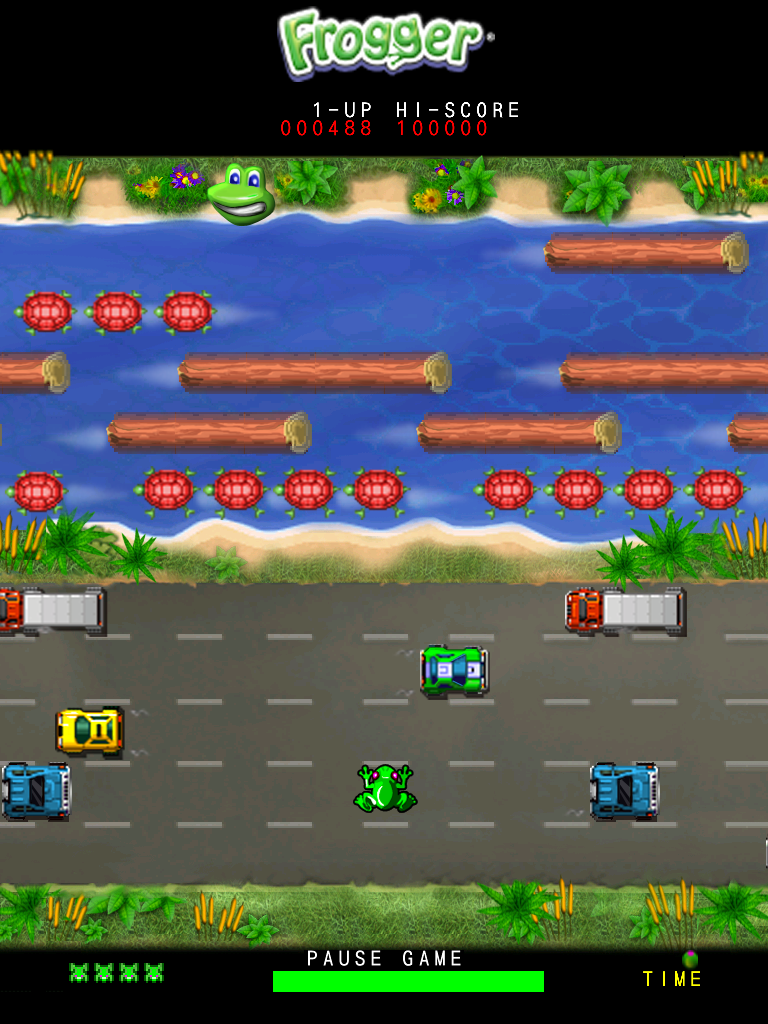 Discrete Structures (CS 173)
Madhusudan Parthasarathy, University of Illinois
1
Midterm 3: Dec 3 in class
Skills list on website.
   (does not include state-diagrams)

Review problems with solutions.
  (more will arrive soon on Moodle)

This week discussion section:
	Exam review.
	Common mistakes in Midterm 2
2
Common errors in midterm 2
Problem 3(a): Unrolling functions.
Many students made the mistake of not doing uniform substitution of n, in the expansion of f(n).
For example, if f(n) = 2f(n-1)+n^2 and we want to expand f(n-1) further, 
f(n) = 2 f(n-1)  +n^2 = 2[ 2f(n-1) + (n-1)^2] + n^2
Note that in the expansion of f(n-1), we get (n-1)^2, not n^2.
This is a common mistake.
3
Common errors in midterm 2
Problem 3(b): Proving 1-1 ness

Many students argue in words why the function is 1-1. 
That’s just not acceptable… you need to give a formal proof.
Many students try to prove 1-1 by showing that            if (x1,y1) \not = (x2, y2), then f(x1,y1)\not=f(x2,y2). But this is typically harder to show.
It’s easier to show the contrapositive:    If f(x1,y1) = f(x2,y2), then x1=x2 and y1=y2.
4
Common errors in midterm 2
Problem 5:
Some students miss the case where two minimal graphs each can be l-colored , but the constructed graph still needs 2-colors.. 
Some people only prove very  specific cases! (like when the graphs are cycles!), and do not pure the general case. 
     Lots of points will be deducted for such answers (more         	advanced courses can give 0—so it’s good to stop this 	habit).
Some people had no explanation as to why their answer was correct (i.e., why the chromatic number of the combined graph is what they claimed).
     In fact, to show the chromatic number is something, you      need to prove that it is an upper bound *and* a 
     lower bound.
5
Common errors in midterm 2
Problem 6:
1. Base case error.    As the problem is given by recursive definition, the base case should be     F0,F1.   Some students skip these two and take F2 as base case.    Very few students give F1 and F2 as base cases.
 
2. IH error.
    In the IH part, one typical error is supposing for all n>=2 the claim hold,         which directly covers all cases.
    Also, most of the students didn't give the range for k  (which the book is        missing too). I write that on most of their papers.
 
3. Missing edge cases: most common error is missing some edge cases, e.g.,: a) In IH assume from 0 to k-1, but in IS try to prove F(k+1), which leaves F(k) 	not proved;
b) In IH assume from 0 to k, k>=2, in IS try to prove F(k+1), which leaves F(2) 	not proved
6
State diagrams
Model set of valid actions and their effect on “world” state
Nodes represent states
Edges indicate that it is possible to transition from one state to another
Labels on edges indicate how to transition

Many applications
Simple electronics
Games, e.g., AI controls
Probabilities over multiple turns
Probabilistic inference for multiple variables (e.g., handwriting recognition)
Planning in robotics
7
State diagrams
state
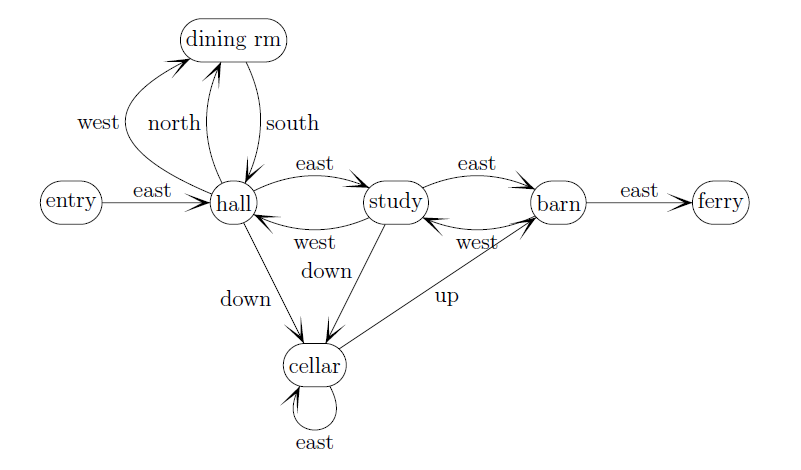 transition
action
8
Simple example: traffic signal
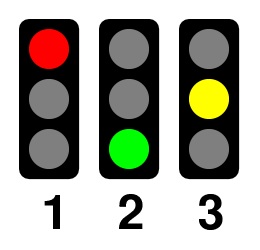 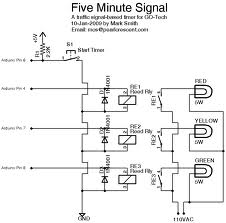 9
Transition functions and state diagrams
States: Village, Rock, Snake, Chasm, Gold, Desert
Transitions:  
(Village, North)  Desert
(Village, East)  Snake
(Desert, South)  Village
(Desert, East)  Rock
(Rock, West)  Desert
(Snake, West)Village
(Snake, East)  Chasm
(Snake, South)  Gold
(Gold, North)Snake
10
Transition functions and state diagrams
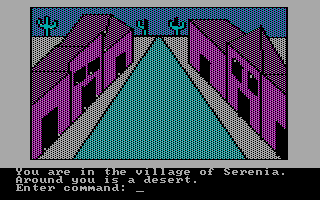 Input sequence to beat the game: N, E, E, E, E, N, E, N, W, GET ROCK, N, W, N, W, N, W, N, THROW ROCK, N, DRINK WATER, E, GET STICK, THROW STICK, W, N, THROW STICK, LOOK HOLE, GET NOTE, N, W, LIFT ROCK, N, GET NOTE, E, GET LOCKET, E, E, S, W, W, LOOK HOLE, GET CRACKER, E, N, N, W, N, W, N, SAY HOCUS, N, GO HOUSE, GET APPLE, W, N, LOOK GNOME, N, E, SAY HISS, GO CREVICE, S, S, S, GET BREAD, GET LOCKET, GET CRACKER, UNLOCK DOOR, OPEN DOOR, GO DOOR, U, GO HOLE, N, E, S, GIVE CRACKER, GET VIAL, N, W, S, W, W, THROW BREAD, N, GET ROPE, GO BOAT USE BLANKET, N, N, DRINK WATER, N, E, E, E, GO BEACH, N, N, E, GET ANCHOR, W, TIE ROPE, TO ANCHOR, THROW ANCHOR, UP, GET SHOVEL, DOWN, S, S, DIG X, LOOK TREASURE, GRAB CHEST, LEAVE, E, N, W, GO CAVE, OPEN CHEST, LOOK CHEST, GET HARP, N, E, N, DRINK VIAL, FLY NORTH, N, GET RING, N, W, FOLLOW RAINBOW, GET COIN, N, SAY LUCY, W, W, N, GO CAVE, GET ALL, N, S, W, PLAY HARP, N, N, BUY HORN, N, N, BLOW HORN, N, U, E, OPEN CLOSET, LOOK CLOSET, GET SHOES, LOOK SHOES, W, D, W, W, LOOK THRONE, THROW APPLE, N, E, LOOK CABINET, PICK LOCK, WITH KNIFE, OPEN DOOR, E, U, D, U, WEAR RING, RUB RING, D, E, KISS FROG, WEAR SHOES, SAY WHOOSH
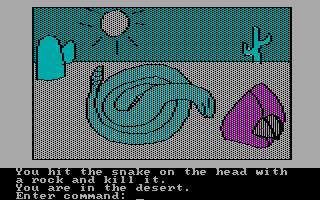 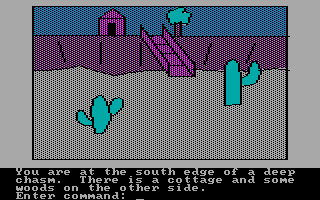 Adventures in Serenia
11
Making a NAND diagram
12
Frogger
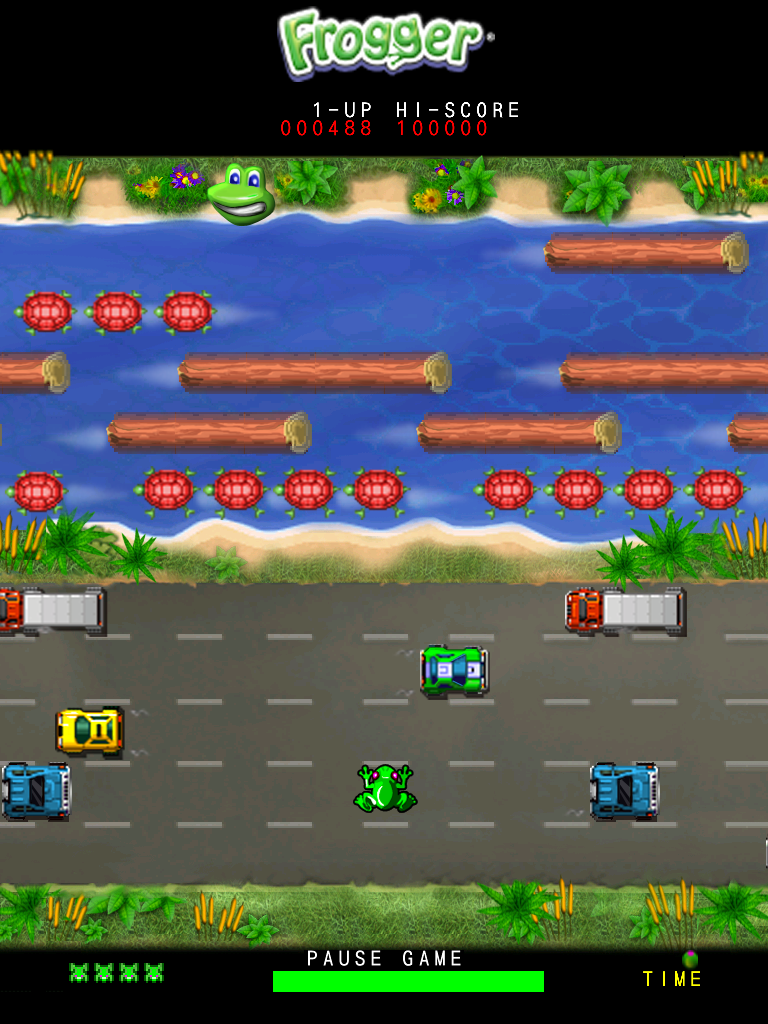 Strategy to cross road
13
14
15
16
17
18
19